Vocabulary
Y7 French
Term 2.2 - Week 1
Stephen Owen / Natalie Finlayson / Rachel Hawkes
Date updated: 24/04/20
[Speaker Notes: Learning outcomes
- introduce the first and third person singular forms of aller
- revisit SSC [ou]
- introduce the preposition à as combined with the definite article (au, à la)
Learning outcomes
Frequency rankings of vocabulary introduced this week (1 is the most common word in French): aller [53], va [53], vais [53], vas [53], caisse [1881], collège [2116], jour [78], parc [1240], poste [489], samedi [1355], train [232], où [48], comment [234], quand [119]

Frequency rankings of vocabulary revisited this week (1 is the most common word in French): 

2.1.2 - êtes [5], sommes [5], sont [5], frère [1043], parent [546], sœur [1558], jeune [152], ouvert [897], sage [2643], strict [1859]
1.2.4 - demander [80], montrer [108], parler [106], penser [116], rester [100], école [477], exemple [259], raison [72], normalement [2018], que [9]]
Vocabulaire
A
B
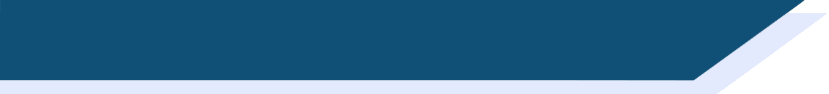 caisse
collège
secondary school
checkout
Écris la lettre correcte. Écoute.
D
C
E
F
poste
samedi
parc
jour
post office
Saturday
park
day
G
H
J
I
où
train
quand
comment
train
where
how
when
[Speaker Notes: Alphabet and vocabulary practice
Note: There are several different vocabulary activities on this and the following slides.  Where time is short, teachers should decide which activities to  do.
1. The teacher reads out each English word (in the order below) and students write the letter of the box with its French translation. The answers are animated and appear in the order below:
checkout – A; train – G; park – D; Saturday – F; where – H; post office – E; how – I; day – C; secondary school – B; when – J

2. Alternatively, the activity could be a choral (or individual) oral task; the teacher calls ‘Saturday’ and students respond ‘A-samedi’, practising spoken retrieval of the alphabet letters and correct identification and pronunciation of the French words. (N.B. ‘samedi’ illustrates the fact that days of the week do not have a capital letter in French – point this out to students).

3. Variation (pair work): students take turns to say the letter corresponding to a French word (chosen randomly). The partner listens to the letter and has to give the translation in English.

Vocabulary
caisse [1881], collège [2116], jour [78], parc [1240], poste [489], samedi [1355], train [232], où [48], comment [234], quand [119]
Source: Londsale, D., & Le Bras, Y.  (2009). A Frequency Dictionary of French: Core vocabulary for learners London: Routledge.]
Vocabulaire
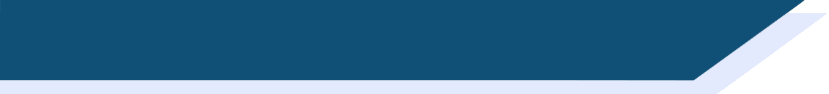 lire et parler
caisse
collège
A
B
post office
secondary school
H
G
mots en français
C
jour
parc
D
park
I
Saturday
J
mots en anglais
F
E
poste
samedi
checkout
K
day
L
[Speaker Notes: Vocabulary practice
The ten words introduced this week (not including the three irregular verb forms) are practised in this activity, which continues on the following slide.

1. Snap! Students take turns to pick a card from block A-F on the left and another from block G-L on the right. Clicking on the chosen card reveals a French word on the left and an English word on the right. The idea is to find pairs with the same meaning. Each word is then obscured again on the second click, so that the students may have another go.
This is also a way to practise the alphabet – encourage students to say a letter using its French name to reveal the word behind it.

A-F: caisse [1881], collège [2116], jour [78], parc [1240], poste [489], samedi [1355]
G-L: post office, secondary school, park, Saturday, checkout, day]
Vocabulaire
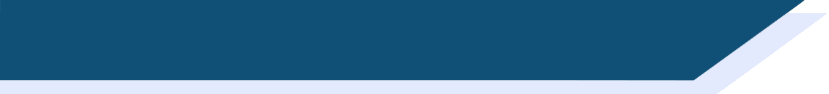 lire et parler
train
M
où
N
where
when
Q
R
mots en français
mots en anglais
O
comment
quand
P
S
how
train
T
[Speaker Notes: 2. Snap (continued - please see instructions on previous slide).

M-P: train [232], où [48], comment [234], quand [119]
Q-T: train, where, how, when

3. Complete the alphabet practice by asking students which letters are missing. These are U, V, W, X, Y and Z.]
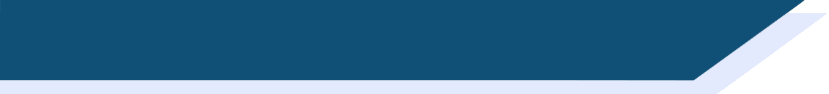 Vocabulaire
lire et parler
Vocabulary introduction
collège
un ou une ?
poste
parc
train
jour
caisse
samedi
un
une
[Speaker Notes: Vocabulary practiceNote: Students can volunteer answers in any order.  Words are triggered.  Click the word and it flies to un/une.

Revision of the new words from this week’s sequence (minus the three irregular verb forms introduced – these are dealt with in the grammar activities). 
Here, pupils should predict to which word for ‘a/an’ each item will fly to – une or un, pronouncing the words in French (with the article) as they go.

Vocabulary
caisse [1881], collège [2116], jour [78], parc [1240], poste [489], samedi [1355], train [232}
Source: Londsale, D., & Le Bras, Y.  (2009). A Frequency Dictionary of French: Core vocabulary for learners London: Routledge.]
C’est...
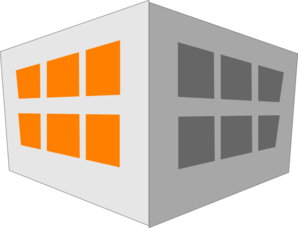 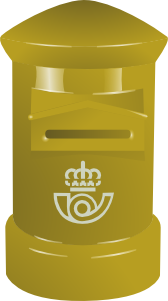 la poste
[Speaker Notes: Vocabulary practiceThis slide, along with the five slides which follow it, slowly reveals the image of one of the items of vocabulary just introduced. Learners can be challenged to guess the item (in French) at the earliest opportunity, gaining more ‘points’, for example, the earlier they do so.
Encourage the pupils to say the full phrase “ c’est … le / la ..” each time
The notes for each slide state the vocabulary item sought, e.g. (for this slide):
C’est la poste.]
C’est...
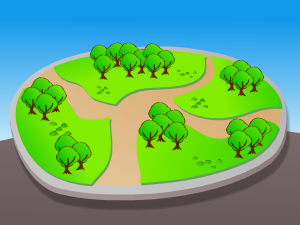 le parc
[Speaker Notes: C’est le parc.]
C’est...
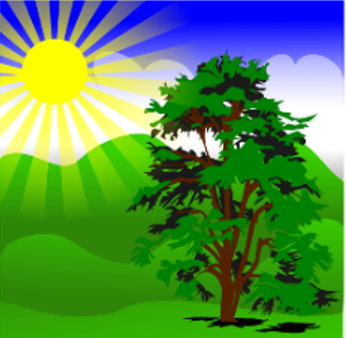 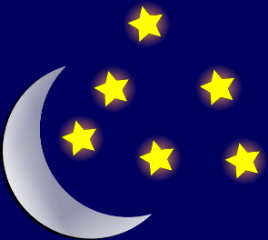 le jour
[Speaker Notes: C’est le jour.]
C’est...
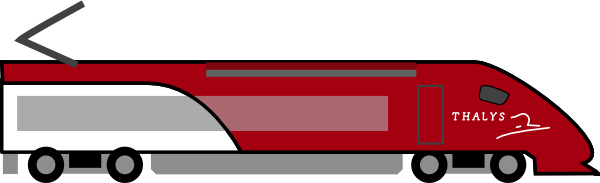 le train
[Speaker Notes: C’est le train.]
C’est...
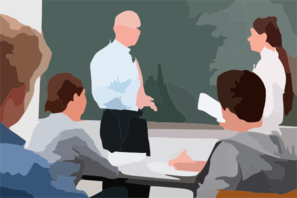 le collège
[Speaker Notes: C’est le collège]
C’est...
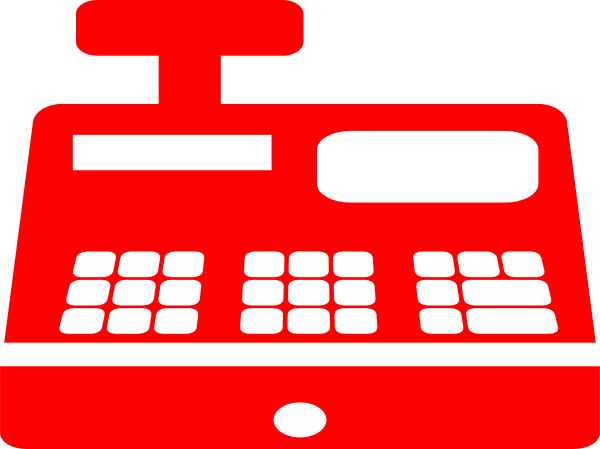 la caisse
[Speaker Notes: C’est la caisse.]
Trouve le mot impossible!
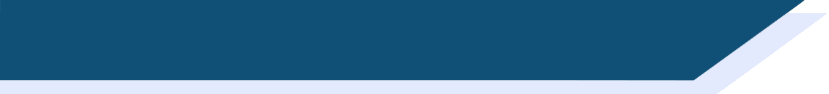 Was ist total falsch?
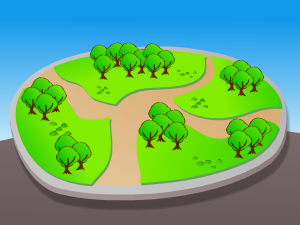 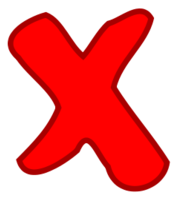 une
un
le
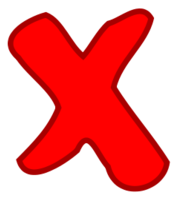 le
la
un
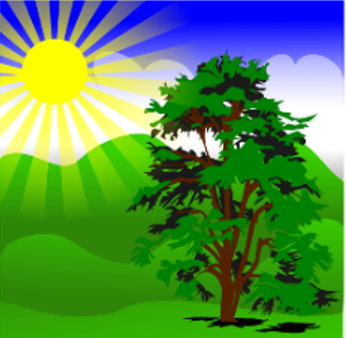 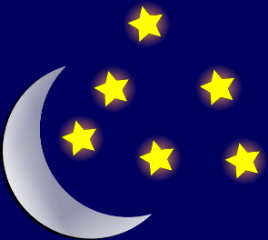 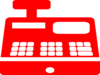 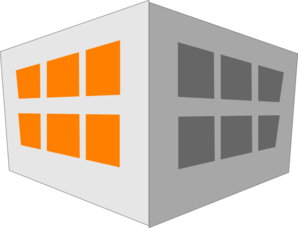 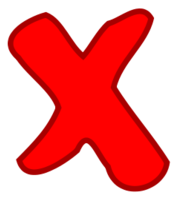 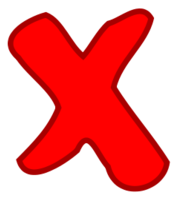 la
le
une
une
la
le
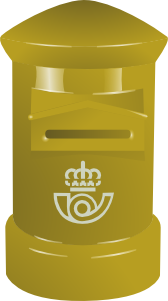 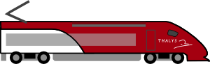 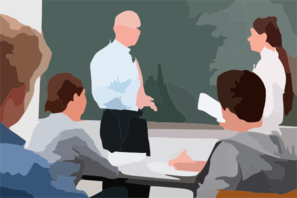 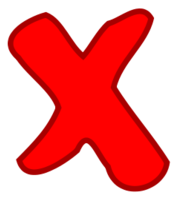 un
le
une
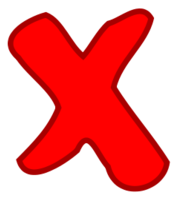 le
la
un
[Speaker Notes: Vocabulary practiceThis activity requires students to identify which one of the three options is ‘impossible’. 
It allows them to see clearly that, for one noun, two determiners are possible from the three provided, but one is not because, whether it is definite or indefinite, it denotes a different gender.

There is plenty of thinking to do here, so each example is presented one by one, with the answer then provided, to reduce cognitive load and focus students’ attention sequentially on each question.

Vocabulary
caisse [1881], collège [2116], jour [78], parc [1240], poste [489], train [232]
Source: Londsale, D., & Le Bras, Y.  (2009). A Frequency Dictionary of French: Core vocabulary for learners London: Routledge.]
Je fais quoi?
écouter / parler (2/2)
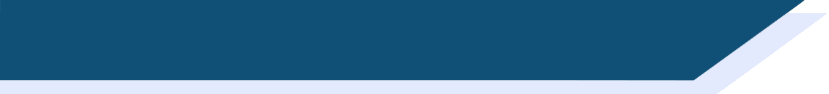 Je trouve une solution !
 Je fais quoi?
Remember!

The verb ends in –e when talking about yourself …

And in –es when talking to someone else
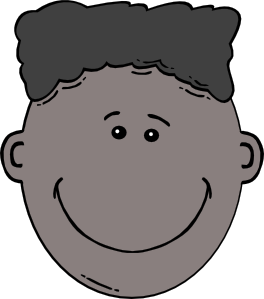 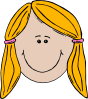 Tu penses?
___ ___
Oui, c’est ça ! Je pense !
Je trouve une solution ! – I’m finding a solution!	    Je fais quoi? What am I doing? 
Tu penses? – Are you thinking? 			    Je pense. – I’m thinking. 

All verbs are in the present continuous because the actions are happening now.
_____________________________
_____________________________
_____________________________
[Speaker Notes: This example slide prepares students for the vocabulary revisit task that follows.

1/ Students read Léa’s question and try to think of a suitable answer in the tu form. They may need a reminder about second person singular verb ending. Students may guess tu donnes, tu parles etc.
2/ Teacher brings up a possible answer, tu penses, and asks students how Léa would confirm this in the je form. What changes about the verb? Answer revealed on click.
3/ Teacher now brings up the questions and answers in the dialogue, and asks students to think about how they might translate these into English. Do they need present simple or continuous here? Why?]
écouter / parler (1/2)
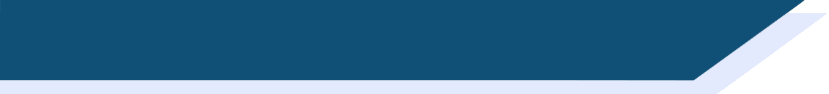 Je suis quoi?
que
le frère
rester à la maison
normalement
demander
la raison
la sœur
strict(e)
jeune
l’exemple
montrer
penser
sage
parler
l’école
ouvert(e)
le parent
[Speaker Notes: Vocabulary revisit using the Je suis quoi? role cards, which can be found on the portal alongside this resource.

Here, Partner A reads the sentences on their role card. Partner B listens and answers ‘Tu es…’ followed by one of the words on the board.

Before beginning the activity, the teacher should check that students are comfortable with changing definite articles to indefinite articles.

(Partenaire A)

1) Je suis un enfant et je suis une fille. Je suis quoi? (la sœur -> une sœur)
2) Je suis un modèle. Je suis quoi? (l’exemple -> un exemple)
3) J’ai quatre enfants. Je suis quoi? (le parent -> un parent)
4) J’aime les règles. Je suis quoi? (strict(e))
5) Il y a des ordinateurs, des professeurs et un tableau ici. Je suis quoi? (l’école-> une école)]
Je suis quoi? (réponses)
écouter / parler
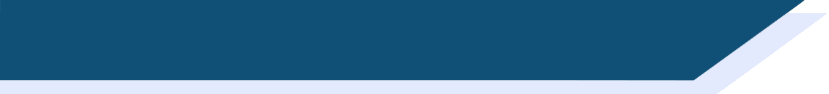 Je suis un enfant et je suis une fille. Je suis quoi? Je suis ... une sœur! 

Je suis un modèle. Je suis quoi? Je suis ... un exemple!

J’ai quatre enfants. Je suis quoi? Je suis ... un parent!
J’aime les règles. Je suis quoi? Je suis ... strict(e)!

Il y a des ordinateurs, des professeurs et un tableau ici. Je suis quoi? Je suis ... une école!
Remember!

If you are a female person, add an –e to the adjective.
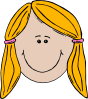 [Speaker Notes: Answers revealed on clicks.]
écouter / parler (2/2)
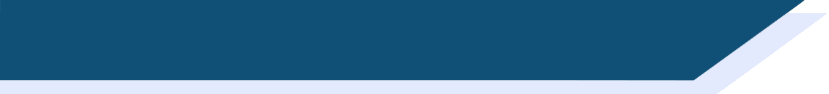 Je fais quoi?
Je trouve une solution !
 Je fais quoi?
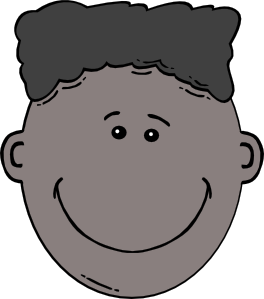 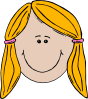 Tu penses?
___ ___
Oui, c’est ça ! Je pense !
Je trouve une solution ! – I’m finding a solution!	    Je fais quoi? What am I doing? 
Tu penses? – Are you thinking? 			    Je pense. – I’m thinking. 

All verbs are in the present continuous because the actions are happening now.
_____________________________
_____________________________
_____________________________
_____________________________
[Speaker Notes: This example slide prepares students for the vocabulary revisit task that follows.

1/ Students read Léa’s question and try to think of a suitable answer in the tu form. They may need a reminder about second person singular verb ending. Students may guess tu donnes, tu parles etc.
2/ Teacher brings up a possible answer, tu penses, and asks students how Léa would confirm this in the je form. What changes about the verb? Answer revealed on click.
3/ Teacher now brings up the questions and answers in the dialogue, and asks students to think about how they might translate these into English. Do they need present simple or continuous here? Why?]
écouter / parler (2/2)
Je fais quoi?
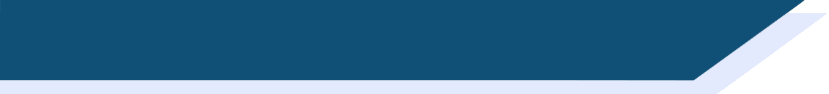 que
le frère
rester à la maison
normalement
demander
la raison
la sœur
strict(e)
jeune
l’exemple
montrer
penser
sage
parler
l’école
ouvert(e)
le parent
[Speaker Notes: Vocabulary revisit using the Je fais quoi? role cards, which can be found on the portal alongside this resource.

Here, Partner B reads the sentences on their role card. Partner A listens and answers ‘Tu …’ followed by one of the verbs on the board in the second person singular.

Before beginning the activity, the teacher should check that students are comfortable with verb forms in the first and second person singular.

Prompts (Partenaire B)

1) J’ai une question pour le professeur. Je fais quoi? (demander -> je demande)
2) Je suis en conversation avec mes amis. Je fais quoi? (parler -> je parle)
3) J’ai une idée ! Je fais quoi? (penser -> je pense)
4) Je ne fais rien aujourd’hui. Je fais quoi? (rester à la maison -> reste à la maison)
5) Je donne une photo à Paul. Je fais quoi? (montrer -> montre)]
écouter / parler (2/2)
Je fais quoi? (réponses)
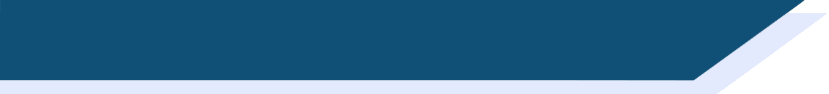 J’ai une question pour le professeur. Je fais quoi? Je ... demande! 

Je suis en conversation avec mes amis. Je fais quoi? Je... parle!

J’ai une idée ! Je fais quoi? Je... pense!
Je fait rien aujourd’hui. Je fais quoi? Je ... reste à la maison!

Je donne une photo à Paul. Je fais quoi? Je ... montre!
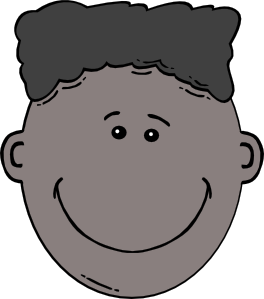 [Speaker Notes: Answers revealed on clicks.]